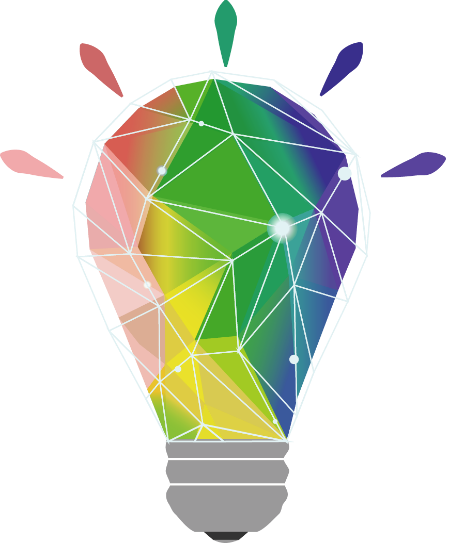 VR & Applied Games
The Danish Game Factory
[Speaker Notes: VR? Producing interactive VR experiences? Applied Games and their future? Applied VR Games? Examples?]
- The Game industry -
The Game Industry
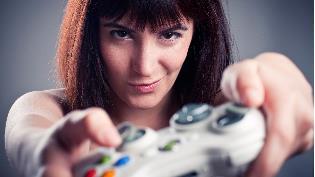 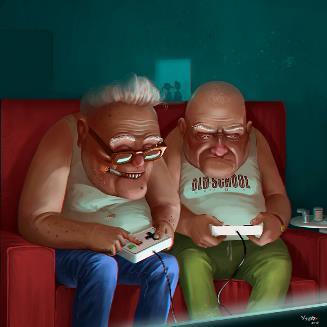 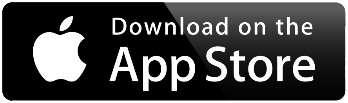 [Speaker Notes: Twice the revenue of the movie industry
New AppStore release every minute
The average gamer is 37 years old
1.5 billion players
8% yearly growth rate
48% female]
The game industry
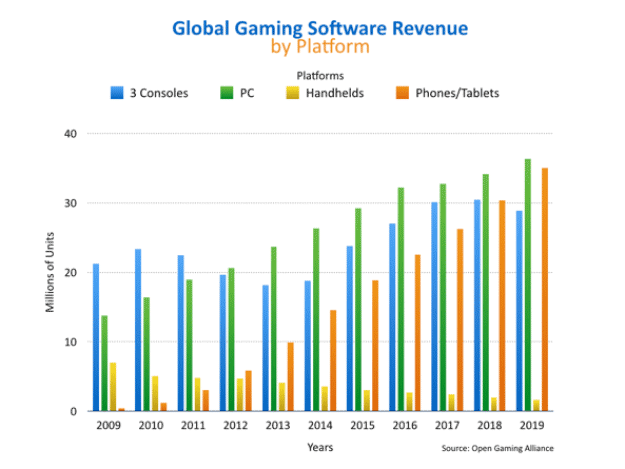 [Speaker Notes: 2016 - Oculus: 350.000, Vive: 450.000, PlayStation: 750.000, GearVR: 2.300.000]
- VR -
The sword of damocles - 1968
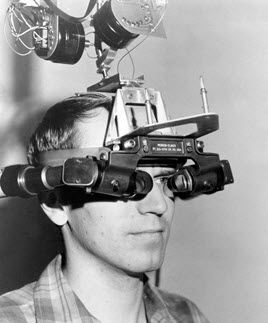 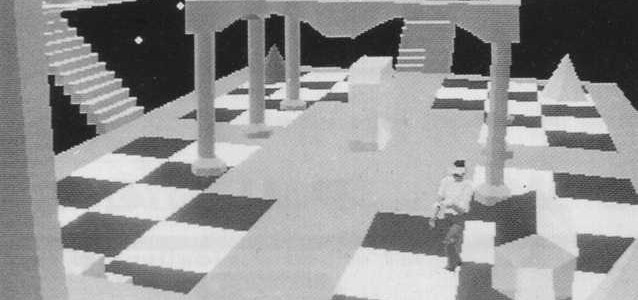 High end products
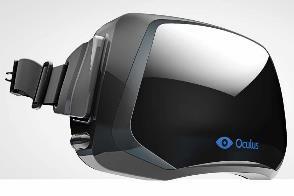 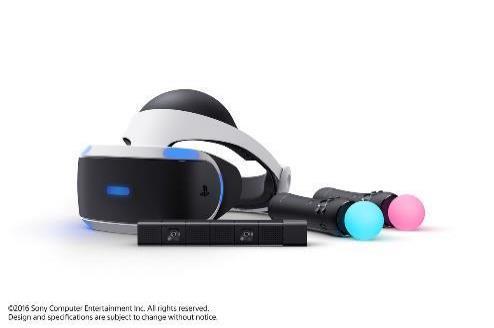 Low end products
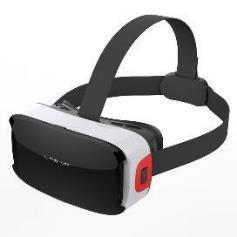 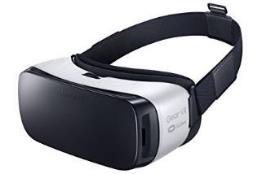 [Speaker Notes: Smartphones, ling]
Bodily learning
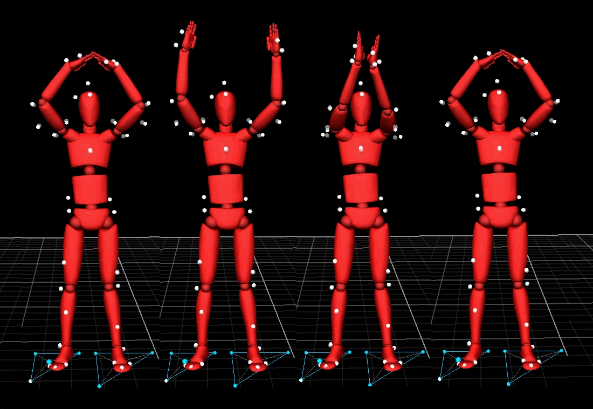 Controllere
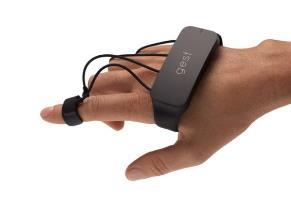 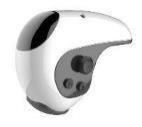 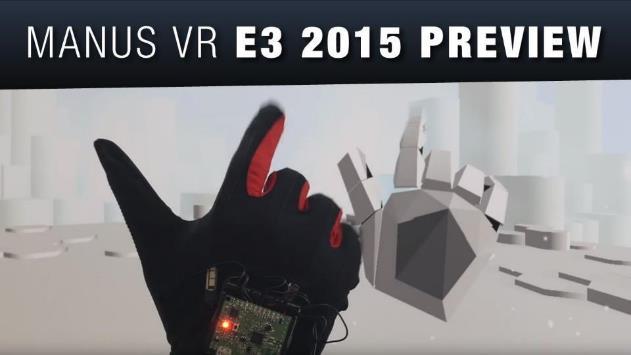 [Speaker Notes: Alternative]
Controllere
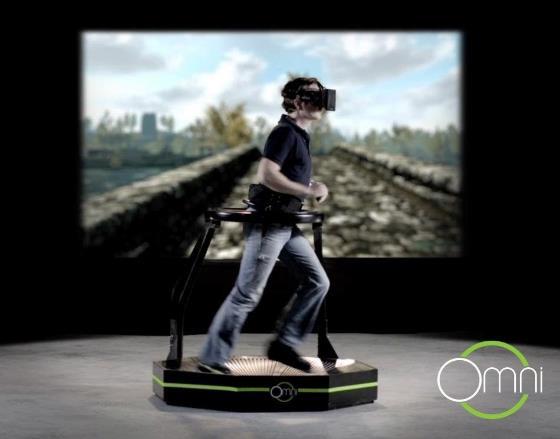 [Speaker Notes: Alternative]
VR game production
In-world test
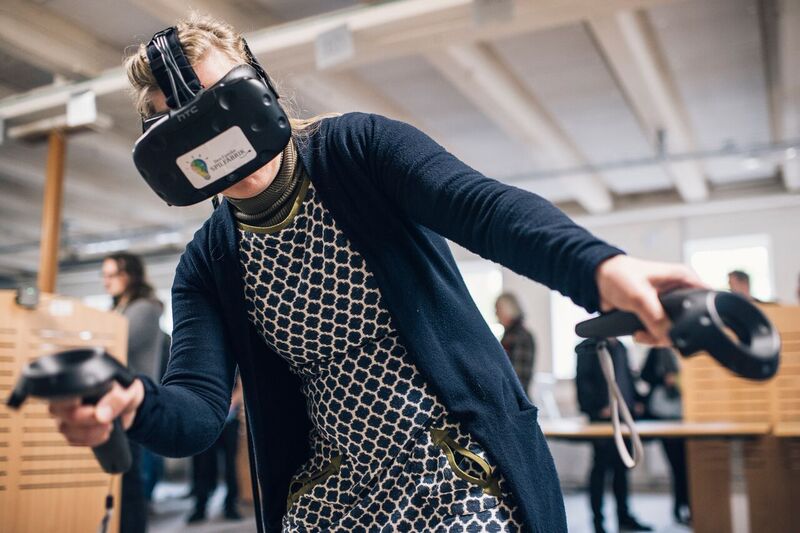 Room scale & height
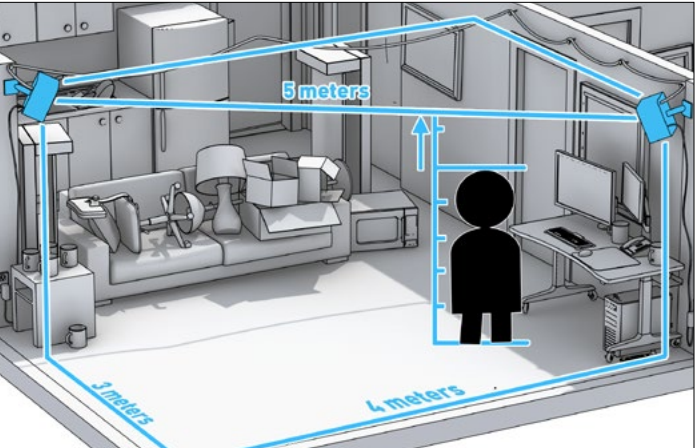 Freedom of movement
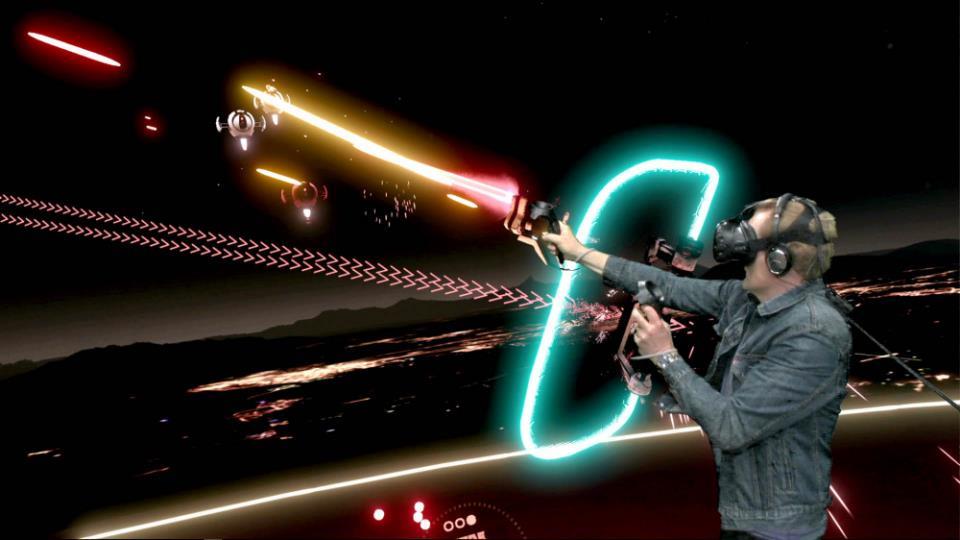 teleport
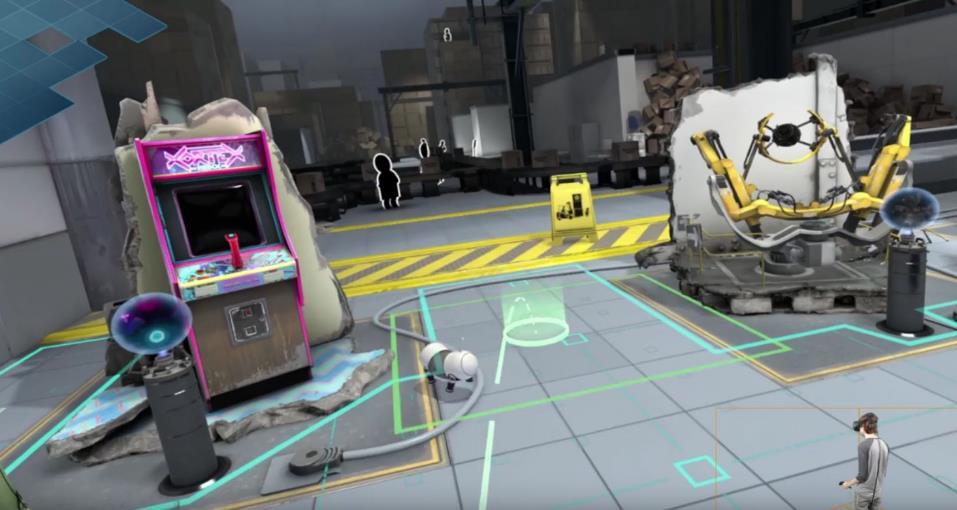 ui
[Speaker Notes: The UI design, options and mechanics should always be connected closely to the rest of the game]
- Applied games -
Building blocks
[Speaker Notes: Chess, knight, rook, bishop, pawn]
Zeus vs monsters
[Speaker Notes: 1 dimensional]
Building blocks
The goal should always be present
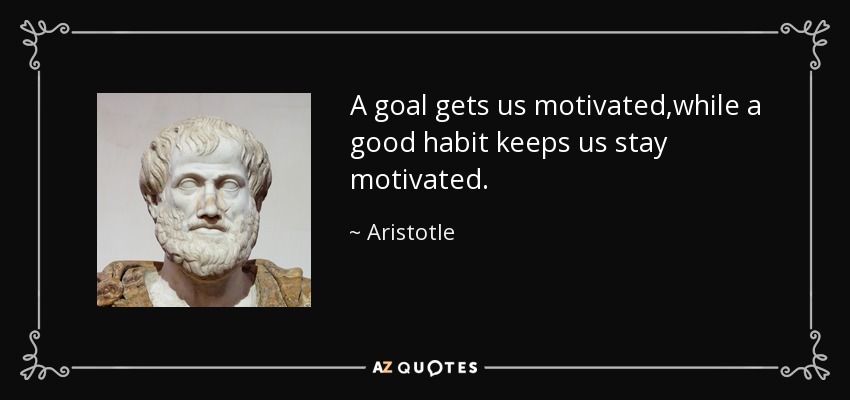 [Speaker Notes: Goal = Reward is the action toward the goal]
Wii Fit
[Speaker Notes: Problem is that it’s not breaking the 4th wall. Everything happens inside the game. The goal is not to play wii fit a lot, but to get a healthier life.]
Make your own consistent rules
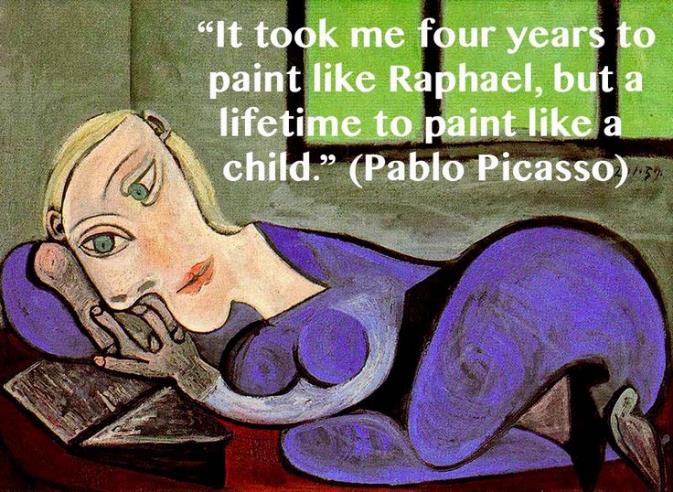 [Speaker Notes: Rules makes the universe believable, and makes you care about the game]
machineers
[Speaker Notes: Lohika, edutainment]
Involvement requires a meaningful Challenge
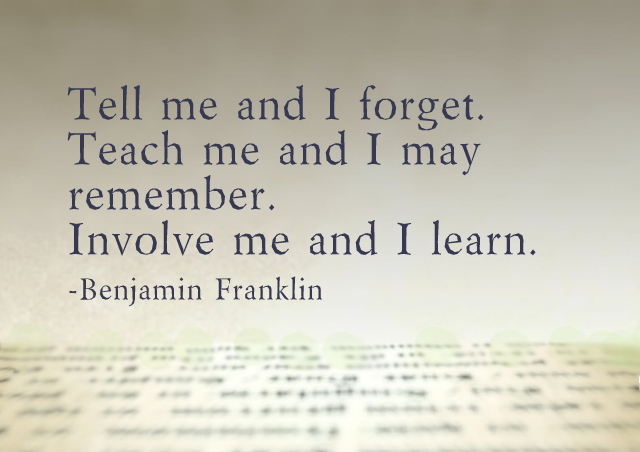 [Speaker Notes: Challenge are in games often the same as progress]
Cargo dynasty
[Speaker Notes: Tur Forlag & Tranportssektorens uddannelsesfond, edutainment]
Interaction means DIY
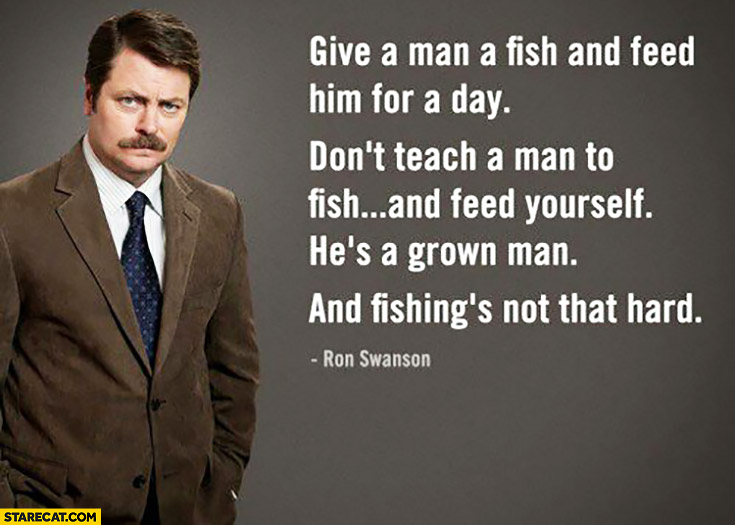 [Speaker Notes: Interaction needs to be closely connected to all aspects of game, Nick Offerman.
Figuring out what to do is a huge part of learning.]
- The Future of applied games -
Game categories
Tool
Entertainment
Innovation & Art
[Speaker Notes: Call for Money – recycled warfare]
Next level applied games
Next generation
[Speaker Notes: 1 +1, advergame. Something hard made look easy. Lacks the indie part. Hard because of the competition.
Goal – keeps motivated
Interaction – no need to explain
Challenge - competition
Rules – have fun]
the true future of applied games
[Speaker Notes: Updates regarding newest trends and user feedback]
game of life
[Speaker Notes: Spend more time with family, healthy, career, friends, find love]
Game of business
- Examples -
showcasing factories
[Speaker Notes: Toyota-factory. Adding an extra layer. The purpose is to save a physical visit.]
Smart road
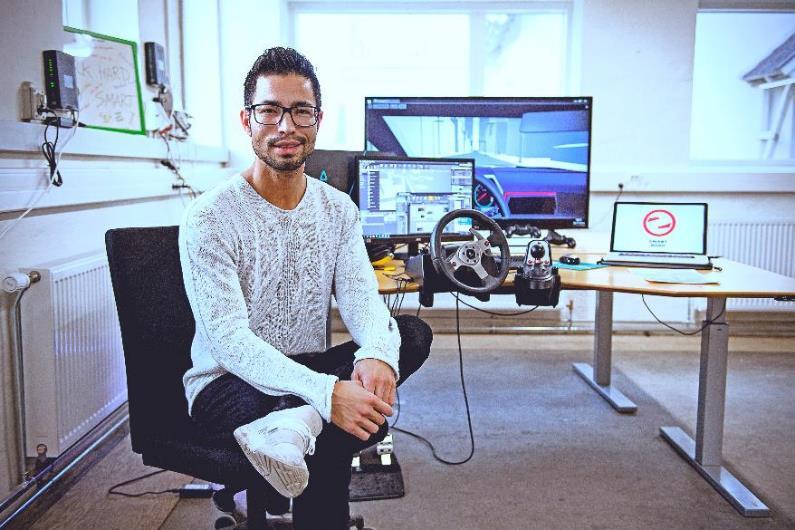 [Speaker Notes: Gaming chair: Racing Cube + wheel, pedals, shifter]
Embrace what you are
[Speaker Notes: Bound to a chair]
Social anxiety
[Speaker Notes: Immersiveness makes the body react stronger]
Conquer your fear
[Speaker Notes: Stomach drop feeling like with the plank experience]
Life hack
[Speaker Notes: Hypnosis kan make your body take action and move of its own.]
Become a part of history
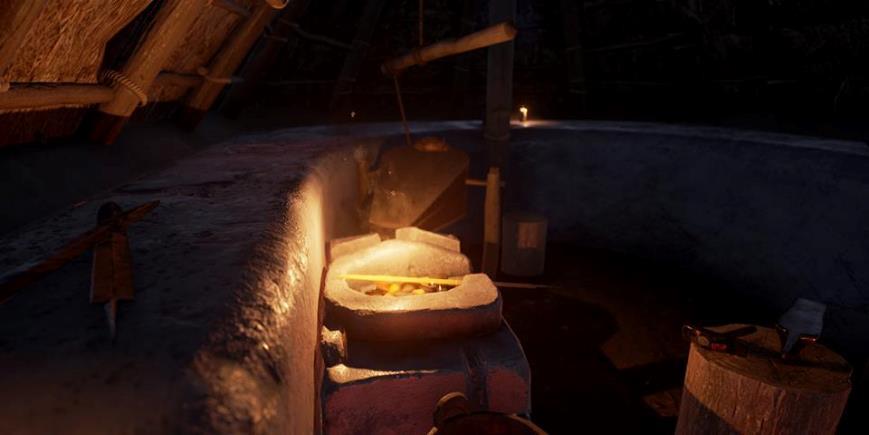 [Speaker Notes: Being actual present at a place in time will make it easier for you to understand on a deeper level.]
?
[Speaker Notes: Spørgsmål?]